PS ESPON 2020
2. zasedání Výboru ČR pro programy
 nadnárodní a meziregionální spolupráce
Časový harmonogram
12. února 2015: schválení programového dokumentu EK
 
1. červen 2015: Monitorovací výbor dokončil přípravu dokumentu „Specifikace operace“ – ESÚS požádán o přípravu dokumentu „Operational Proposal“ (plán činností Prioritní osy 1) a Roční plán – dokumenty schváleny Monitorovacím výborem v listopadu 2015 

První výběrová řízení vyhlášena v prosinci 2015

Výběrové řízení na ředitele ESÚS
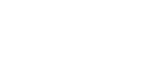 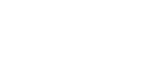 Implementační struktura
Subjekty programu 
Monitorovací výbor 
Řídící orgán (zajišťuje i funkci sekretariátu) 
Certifikační orgán 
Auditní orgán
 
    Single Beneficiary – jediný příjemce
ESPON EGTC (ESÚS)  - Lucembursko + 3 regiony Belgie

    Síť kontaktních bodů ESPON
Spolupráce v oblasti šíření informací na nadnárodní a regionální úrovni
Zaměření a cíle programu
Prioritní osa 1 
 Územně analytické podklady,
přenos, pozorování, nástroje a informovanost
Specifický cíl 1
Průběžná produkce evropských 
územně analytických podkladů
Specifický cíl 3
Kvalitnější územní pozorování 
a nástroje pro územní analýzy
Specifický cíl 2
Lepší přenos znalostí 
a využití analytické podpory 
uživatelů
Specifický cíl 4
Širší informovanost a využívání územně analytických podkladů
Zaměření a cíle programu
Rozpočet
Celkový rozpočet: 50,5 mil. EUR na roky 2014-2020: 
•Prioritní osa 1: cca 47,5 mil. EUR (ESPON ESÚS) 
•Prioritní osa 2: cca 3,0 mil. EUR (ESPON ŘO)
Specifický cíl 1 – SO1
Průběžná produkce evropských územně analytických podkladů
Projekty aplikovaného výzkumu – tvorba evropských územních  důkazů (mezioborový výzkum)

Vize a scénáře budoucího vývoje evropského území

Posouzení územního dopadu politik EU
22 projektů aplikovaného výzkumu – výběrová řízení, max. doba projektu – 18 měsíců
15.6 mil. €
SO1 – 7 výběrových řízení
Geografie dynamiky nových pracovních míst v Evropě
Svět v Evropě, globální toky investic do Evropy
Malé a středně velké podniky v evropských regionech a městech
Území a nízkouhlíková ekonomika
Vnitřní periferie: území státu čelí problémům s přístupem k základním službám obecného zájmu
Možná budoucnost evropského území
Komparativní analýza územní správy a územně plánovacích systémů v Evropě
Výběrová řízení – konečný termín pro předložení
9. - 10. února 2016
Specifický cíl 2 – SO2
Lepší přenos znalostí a využití analytické podpory uživatelů
Tvorba cílených analýz, které definuje zainteresovaný subjekt (stakeholder) na národní, regionální a místní úrovni.
Podpora pro orgány provádějící programy EÚS, makroreg. strategie a jiné programy z fondů EU -  na požádání, tematické podklady o specifických tematických oblastech(územní monitoring, využití dat programu ESPON).
Policy briefs (pracovní dokumenty – politické instrukce) - krátké zprávy, rychle a včas (na základě poptávky)
25 cílených analýz & 45 policy briefs (krátké zprávy)
6.4 mil. €
SO2 – plán 2015/2016
Předkládání návrhů cílených analýz (průběžně – 2 x ročně hodnocení), spojené s propagací přes web, e-mail, sociální média a kontaktní místa programu
1. kolo - výběr 6 cílených analýz (realizace – výběrové řízení)
7 Policy briefs (na základě průzkumu poptávky)
*Výzva pro předkládání návrhů cílených analýz  – 1. kolo do 9. března 2016
Specifický cíl 3 – SO3
Kvalitnější územní monitoring a nástroje pro územní analýzy
Evropský územní monitorovací systém na míru (na požádání, zejména pro makroregiony)
Evropské monitorací zprávy u politicky relevantních témat (cca 3 zprávy)
Nástroje ESPON – tvorba + aktualizace
ESPON Databáze – aktualizace dat + uživatelsky přívětivější prostředí
Propagace, uživatelská podpora – motivovat k používání vědeckých nástrojů (hotline, TIA atd.)
min. 8 vědeckých nástrojů
3.5 mil. €
SO3 – plán 2015/2016
4 výzvy k podání nabídky na služby související s ESPON databází či jinými nástroji a aktualizací dat. 
Průzkum mezi zainteresovanými subjekty na téma využití nástrojů programu ESPON.
Spolupráce na přípravě revize Kohézní zprávy(2017) 
 - „Evropský územní přezkum“ (1. monitorovací zpráva) – zprávy o současných územních trendech a dynamice.
Průzkum poptávky mezi makroregionálními programy na sledování vývoje území na míru.
Produkce návodů, technická podpora a trénink přes web k využívání dat, indikátorů, map a nástrojů ESPON.
Výběrové řízení – ESPON Databáze
 únor 2016
Specifický cíl 4 – SO4
Širší informovanost a využívání územně analytických podkladů
Akce – semináře, workshopy a jiné informační akce 
           - 2 x ročně konference – ve spolupráci se státy  
                                                předsedajícími Radě EU
Publikace a propagační materiály
Digitální nástroje – webové komunikace  a semináře, 
                                sociální média, e-learning, e-mailový 
                                marketing
                            = nové webové stránky programu ESPON
60 akcí a publikací, výběrová řízení  
4.5 mil. €
SO4 – plán 2015/2016
ESPON konference (Lucembursko, Nizozemí, Slovensko)
Webový seminář – vědecké nástroje programu ESPON
Workshop – městská agenda (Nizozemí)
Účast na externích akcích

Výběrové řízení – informační strategie programu, 3-letý kontrakt, propagace na nadnárodní a národní úrovni, snaha prostřednictvím kontaktních bodů proniknout do regionů
Víceletý plán (MAWP)
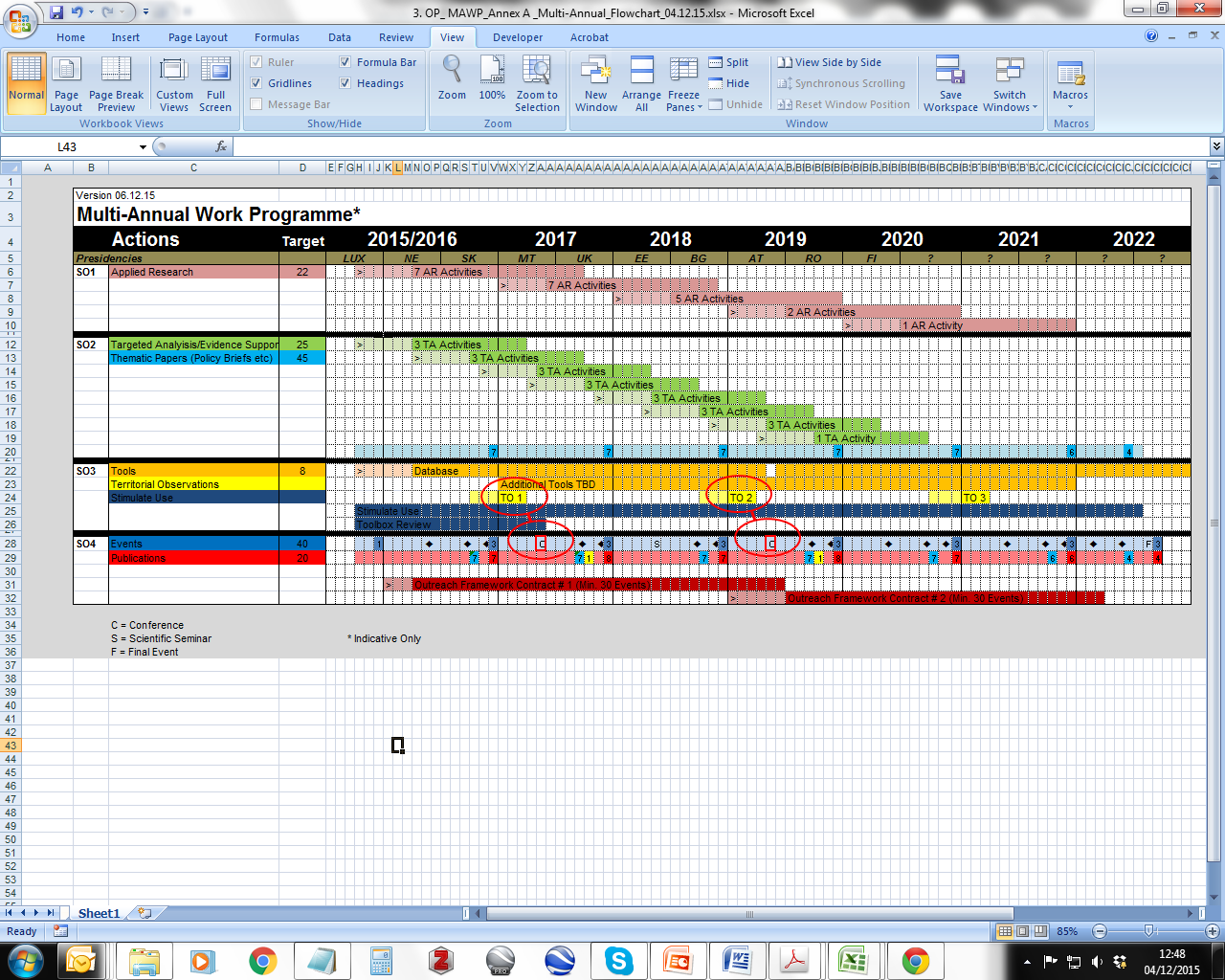 Výstupy programu
Publikace
Vybrané projekty 
Třetí syntetická zpráva
Policy Brief (téma migrace)

Vědecké nástroje
Databáze ESPON 
Data Navigator
ESPON Hyperatlas
ETMS


Publikace i vědecké nástroje  - bezplatně a veřejně přístupné na www.espon.eu
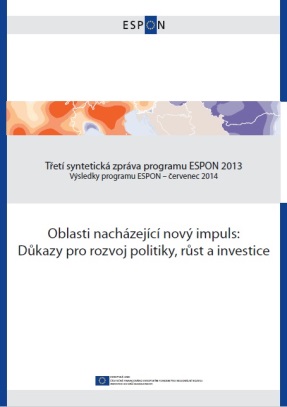 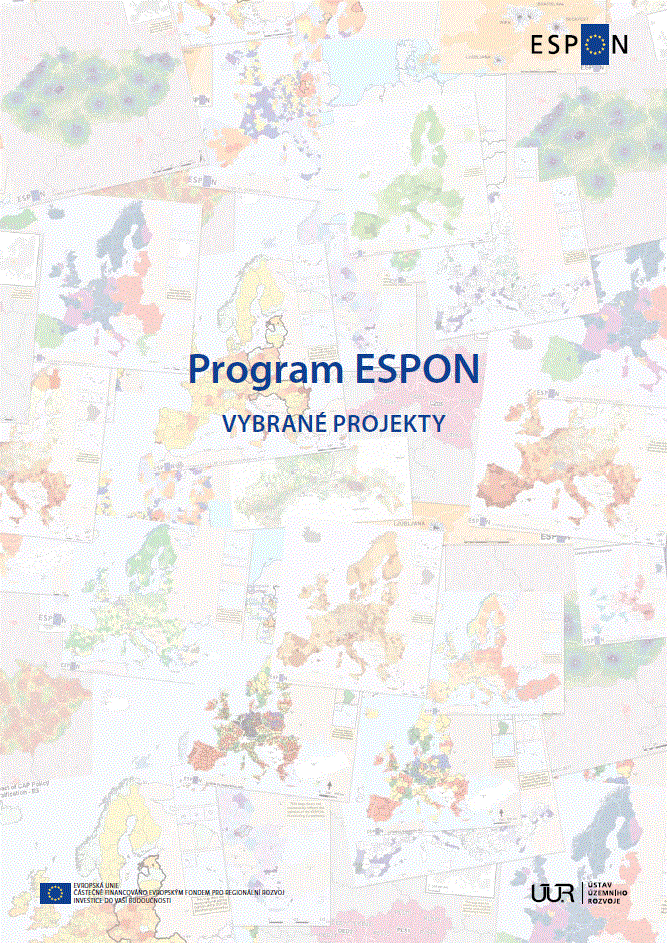 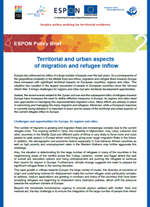 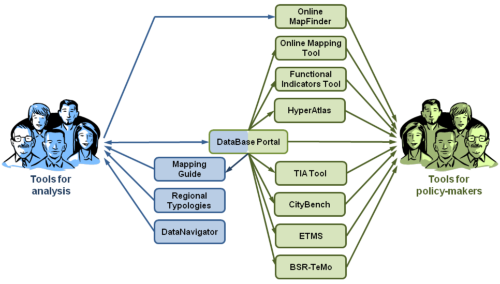 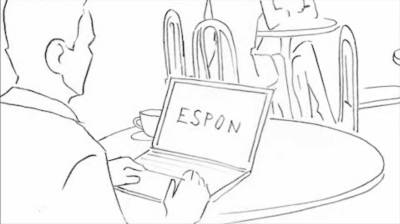 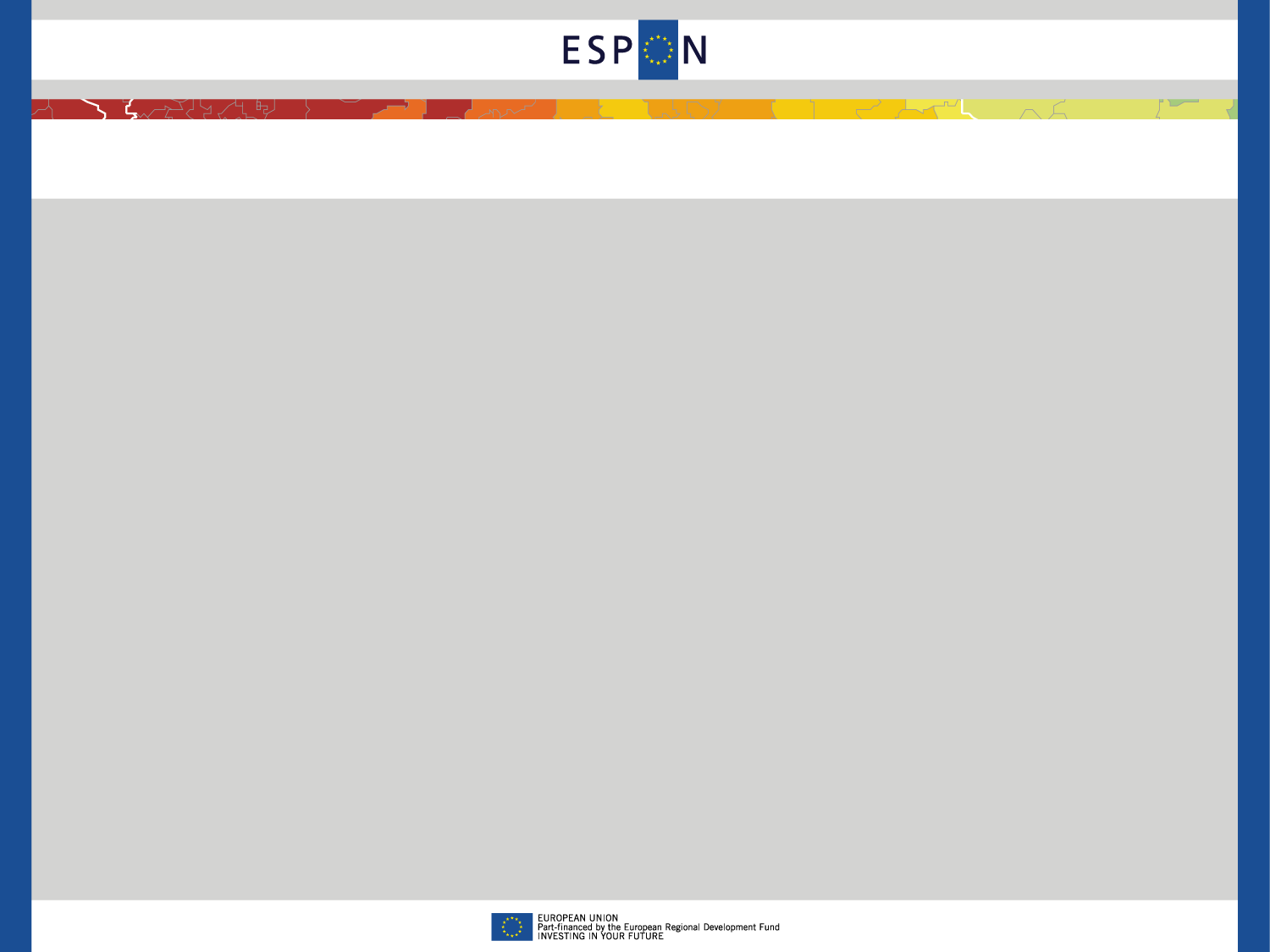 Kontakty
Národní koordinátor                    Kontaktní místo

Ministerstvo pro místní rozvoj ČR     Ústav územního rozvoje
  Mgr. Milada Hroňková		        Ing. arch. Lubor Fridrich
  Odbor evropské územní spolupráce
  Na Příkopě 3-5 			        Jakubské nám. 3 
  110 15 Praha 1			        658 34 Brno	
  Tel.: +420 234 154 010		        Tel.: +420 542 423 121
  E-mail: hromil@mmr.cz		        E-mail: fridrich@uur.cz
www.strukturalni-fondy.cz
www.espon.eu
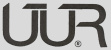 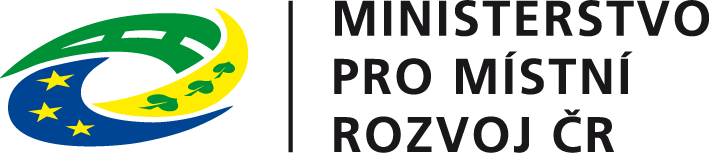 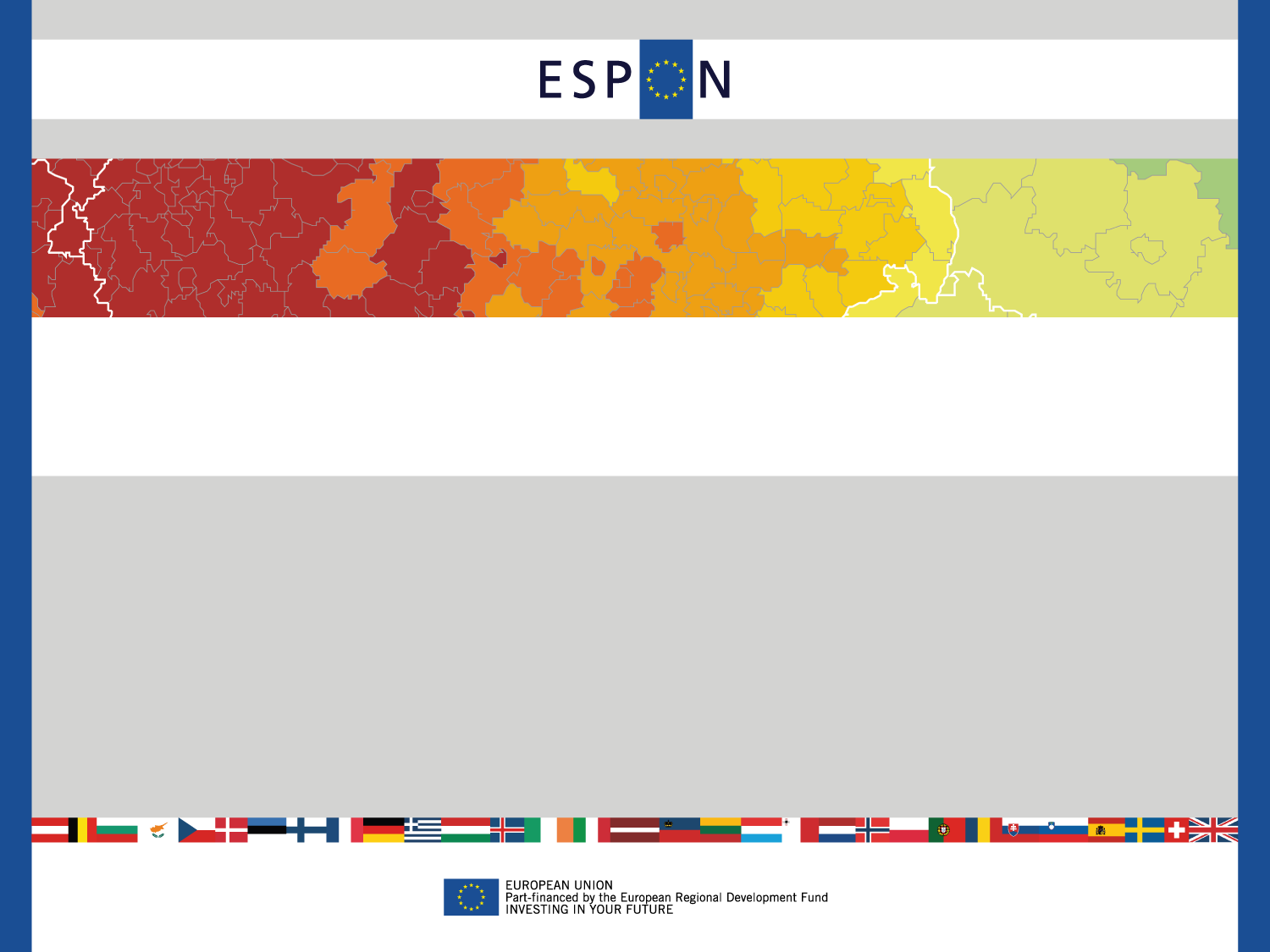 Děkuji za pozornost